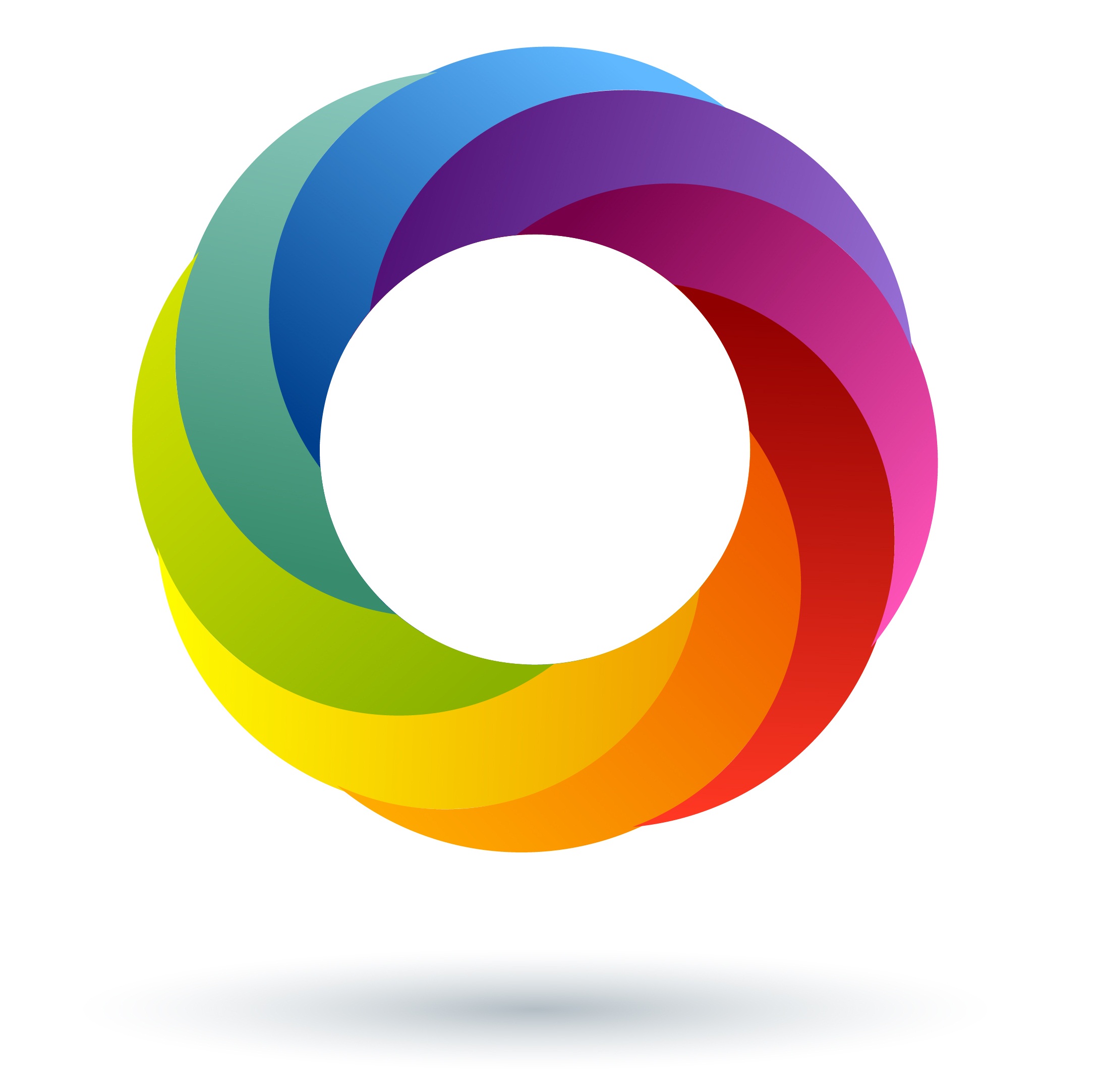 Scholarly Research Articles Published from 
Anna University, Tamil Nadu during 2011-2016:
An Altmetrics Evaluation
Information and Library Network Centre
(An IUC of UGC)

Pallab Pradhan (Scientist- B)
pallab@inflibnet.ac.in
@pallabp
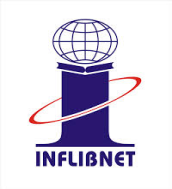 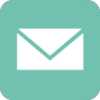 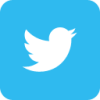 Introduction
Assessment of scholarly research impact

Role of social media in scholarly communication

“Almetrics” is emerging as an alternative or complementary method for research assessment

The term “altmetrics” was coined in September, 2010 by Jason Priem, the then a PhD student at the School of Information and Library Science at University of North Carolina, Chapel Hill, USA.
2
Objectives / Research Questions ?
To find out the density and kind of altmetrics data exist for the articles published from Anna University, Tamil Nadu during 2011-2016

To explore the presence of altmetrics for Anna University publications across broad subject fields categorized in Web of Science

To identify the differences in the presence of altmetrics in between Open and Paid publications

To prepare a list of year wise top and overall top publications with the highest altmetrics score, and 

To know the Twitter demographic and geographic breakdown of the mentions for the publications
3
Methodology
Sources of Data 
“Web of Science Core Collection" of Web of Science database, a product of Clarivate Analytics 
Altmetric.com
Data Collection
A total of 5056 publications, i.e. only articles published from Anna University, Tamil Nadu during 2011-2016 along with a total of 25850 citations
427 (8.45%) were open access (OA) and 4629 (91.55%) were not open access (NOA) publications
Only 4306 (85.17%) publications were found to have DOI, and the left 750 (14.83%) publications had no DOI associated with it
Webometric Analyst 2.0 software was used to retrieve the altmetrics data from Altmetric.com
Only 361 publications were found to have altmetrics data as per the data retrieved from Altmetric.com which includes online readership / posts / attentions / mentions, etc. in different social media platforms and web sources available over the web
The data for the study were searched and retrieved on Friday, 30/06/2017
Data Analysis
After all the required data collection over, the data were saved, calculated, interpreted and visualized in MS Excel
4
Findings and Discussions
Growth of Publications and Citations of Anna University
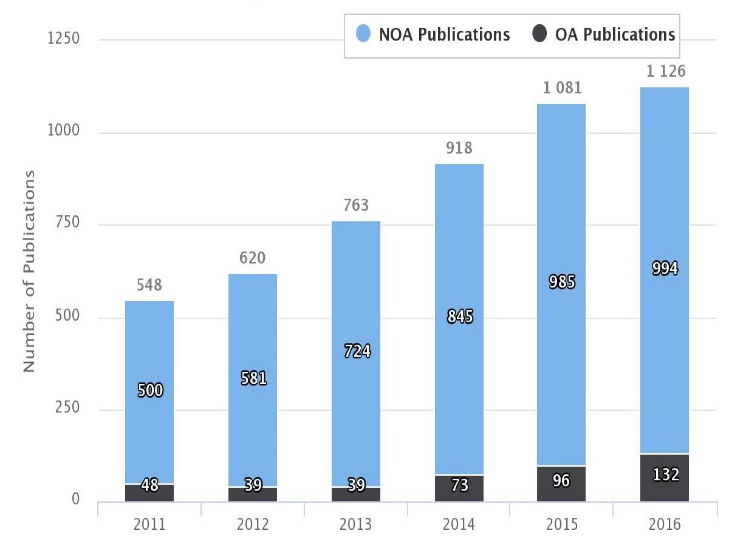 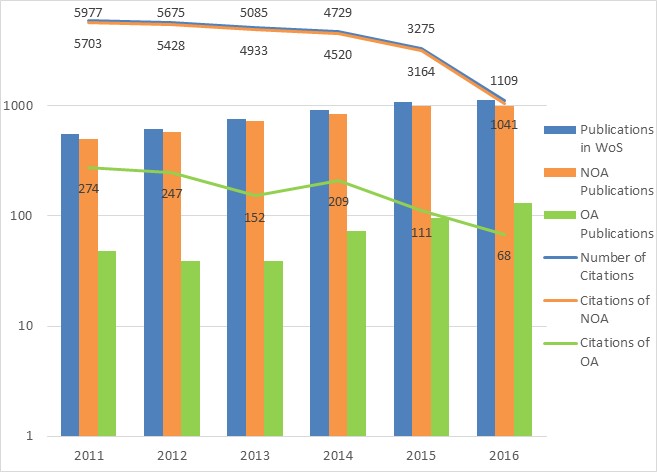 Chart-1 and 2: Year wise Publications (NOA & OA Publications) with Nos. of Citations of Anna University, Tamil Nadu
A total of 5056 publications, i.e. only articles were indexed in WoS published from Anna University during 2011-2016, having a total of 25850 citations
Clearly visible positive trend in both growth of publications and citations
427 (8.45%) were (OA) and 4629 (91.55%) were (NOA) publications
5
Findings and Discussions
Presence of Altmetrics for Anna University Publications
Table-1: Altmetrics coverage of Anna University Publications
Only 85.17% of publications had DOIs associated with it
Unique identifiers like DOI, PubMed ID, arXiv ID, etc. of published article is necessary to retrieve altmetrics data from Altmetric.com
Only 7.14% of all publications collected from WoS had some kind of altmetrics data
Altmetric.com has the most extensive tracked sources for altmetrics data collection in comparison to others altmetrics data providers available in the market.
6
Findings and Discussions
Presence of Altmetrics for Anna University Publications
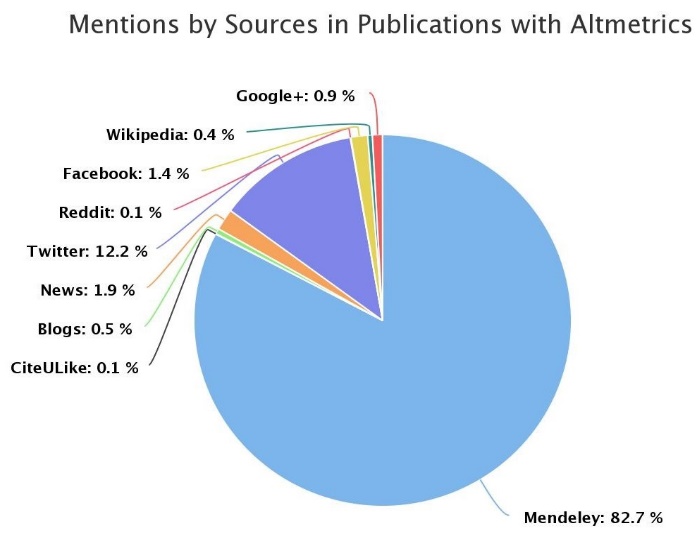 Table-2 and Chart-3: Altmetrics Mentions by Sources for Publications with Altmetrics
The presence of altmetrics for publications was mostly varied from each source.
Around 82.71% of all mentions were from Mendeley, followed by Twitter (12.2%) and News posts 1.9% respectively.
7
Findings and Discussions
Presence of Altmetrics for Anna University Publications
Table-3: Altmetrics Mentions by Sources on Year wise Publications
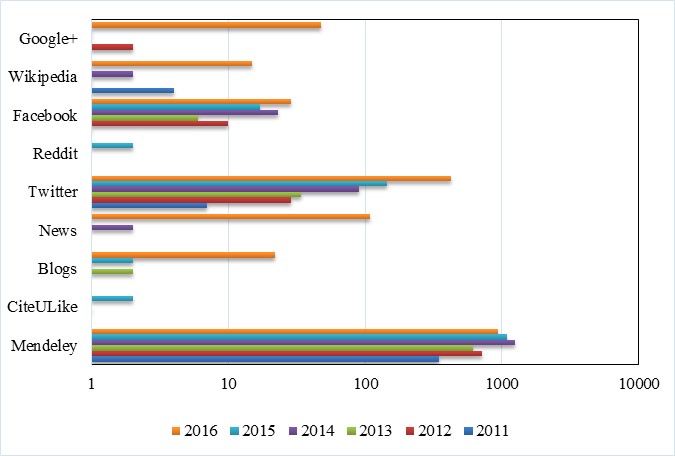 8
Chart-4: Altmetrics Mentions by Sources on Year wise Publications
Findings and Discussions
Presence of Altmetrics across Subject Fields (WoS - Broad Subject Categories)















Technology publications have received the highest number of altmetrics mentions (38.50%), followed by Life Sciences & Biomedicine (34.70%) and Physical Sciences (23.61%) respectively.
361 publications were grouped under the five WoS-Broad subject categories: Life Sciences & Biomedicine, Physical Sciences, Technology, Arts & Humanities, and Social Sciences.
No publications in the subject category of Arts & Humanities published from Anna University having any altmetrics mentions during the studied period of 2011-2016.
234 publications were from one specific subject area, 73 and 10 publications were from two and three subject areas respectively.
Table-4: Number of Publications with Altmetrics and Altmetrics Mentions across WoS - Broad Subject categories
9
Findings and Discussions
Presence of Altmetrics across Subject Fields (WoS - Broad Subject Categories)
The major source of altmetrics data across subject areas was Mendeley, followed by Twitter and News outlets respectively.
Table-5: Altmetrics Mentions by Sources in WoS - Broad Subject categories
10
Findings and Discussions
Overall Top and Year wise Top Publications with the highest Altmetric Score
Table-6: The Year wise Top Publications with the highest Altmetric Score
11
Findings and Discussions
Overall Top and Year wise Top Publications with the highest Altmetric Score
12
Table-7: The Top Twelve Publications with the highest Altmetric Score
Findings and Discussions
Overall Top and Year wise Top Publications with the highest Altmetric Score
Table-8: The Top Six Open Access (OA) Publications with the highest Altmetric Score
13
Findings and Discussions
Correlation between Citations and Altmetrics
Table-9: The Correlation between Citations and Altmetrics
14
Findings and Discussions
Twitter Demographics and Twitter Geographic (Country) for Publications with Altmetrics
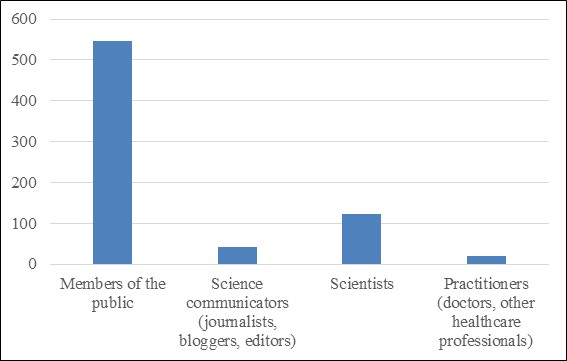 Table-10 and Chart-5: Twitter Demographics for the Publications with Altmetrics
Tweets (74.79%) were tweeted by the members of the public, followed by scientists (16.86%)
15
Findings and Discussions
Twitter Demographics and Twitter Geographic (Country) for Publications with Altmetrics
16
Table-11: Twitter Geographic (Country) for the Publications with Altmetrics
Findings and Discussions
Twitter Demographics and Twitter Geographic (Country) for Publications with Altmetrics
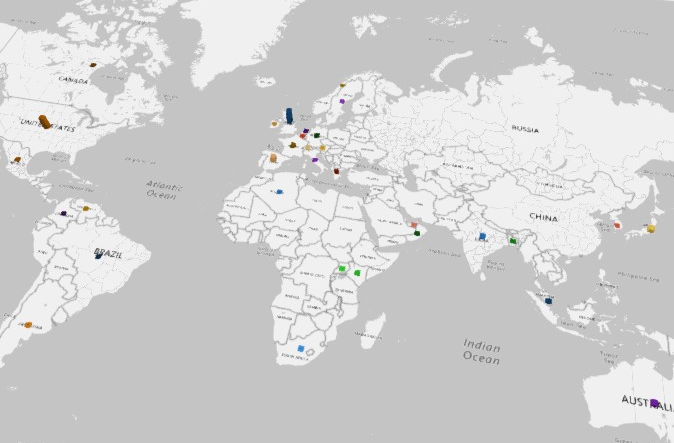 17
Chart-6: Display of Twitter Geographic (Country) for the Publications with Altmetrics in World Map
Conclusions
Basic purpose of this study was to present the altmetrics landscape of scholarly research publications published from Anna University, Tamil Nadu during 2011-2016.

It was a small study with a sample of only 361 articles having altmetrics data collected from Altmetric.com.

The altmetrics coverage was very low with only 6.56% of all publications during 2011-2016.

Mendeley readerships was the major part of all altmetrics mentions with 82.71%.

The “Technology” publications which has the third highest share of publications have received the highest number of altmetrics mentions (38.50%).
18
Conclusions
Life Sciences & Biomedicine publications which has highest share of publications have received the second highest number of altmetrics mentions (34.70%).

Higher altmetrics mentions for most recent publications was observed in the study.

Most publications with the highest altmetrics mentions are published in not open access (NOA) journals.

Majority of tweets (74.79%) were tweeted by the members of the public for the publications.

Tweets tweeted by “Unknown” tweeters forms the major parts of all Twitter mentions.
19
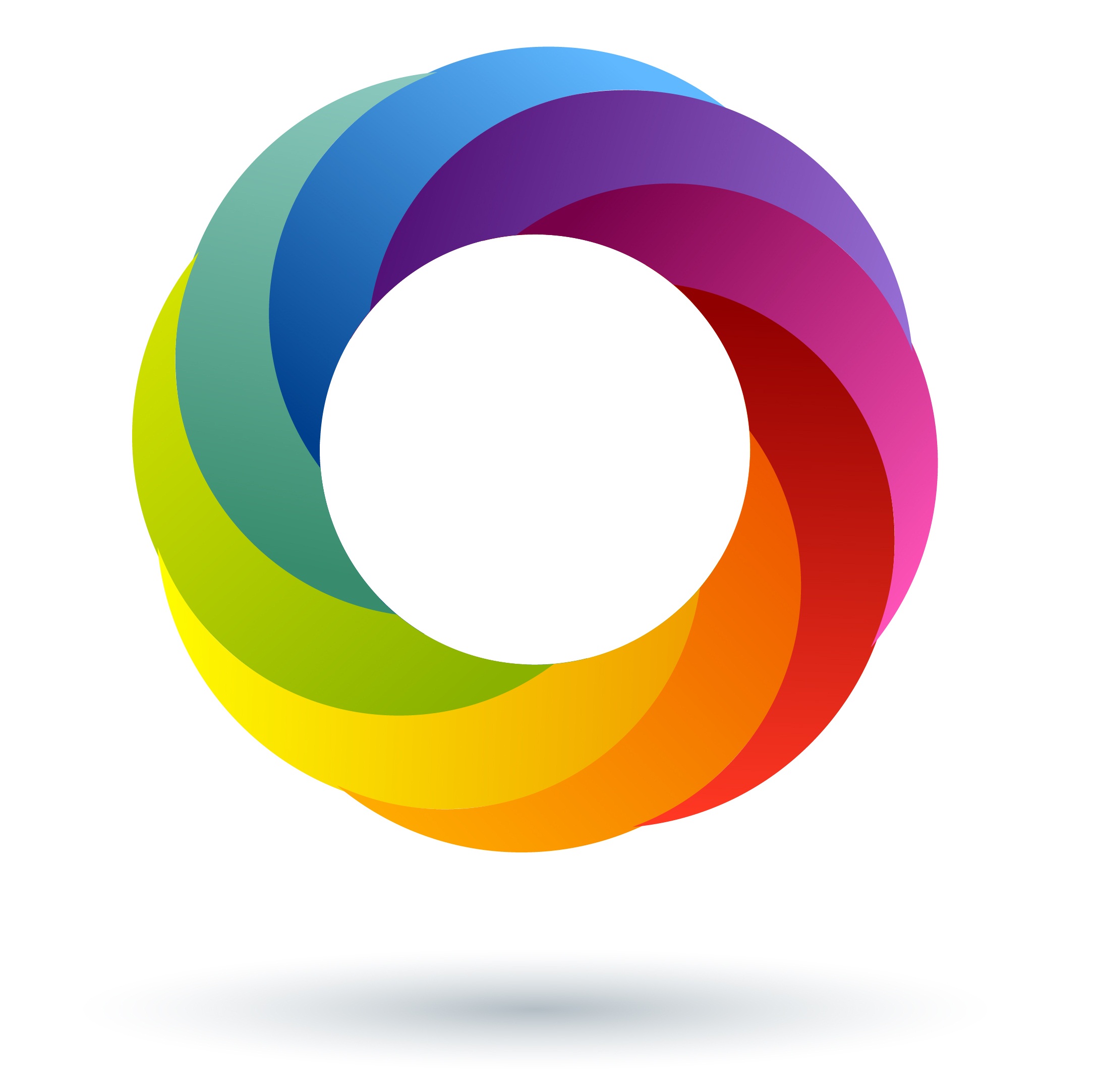 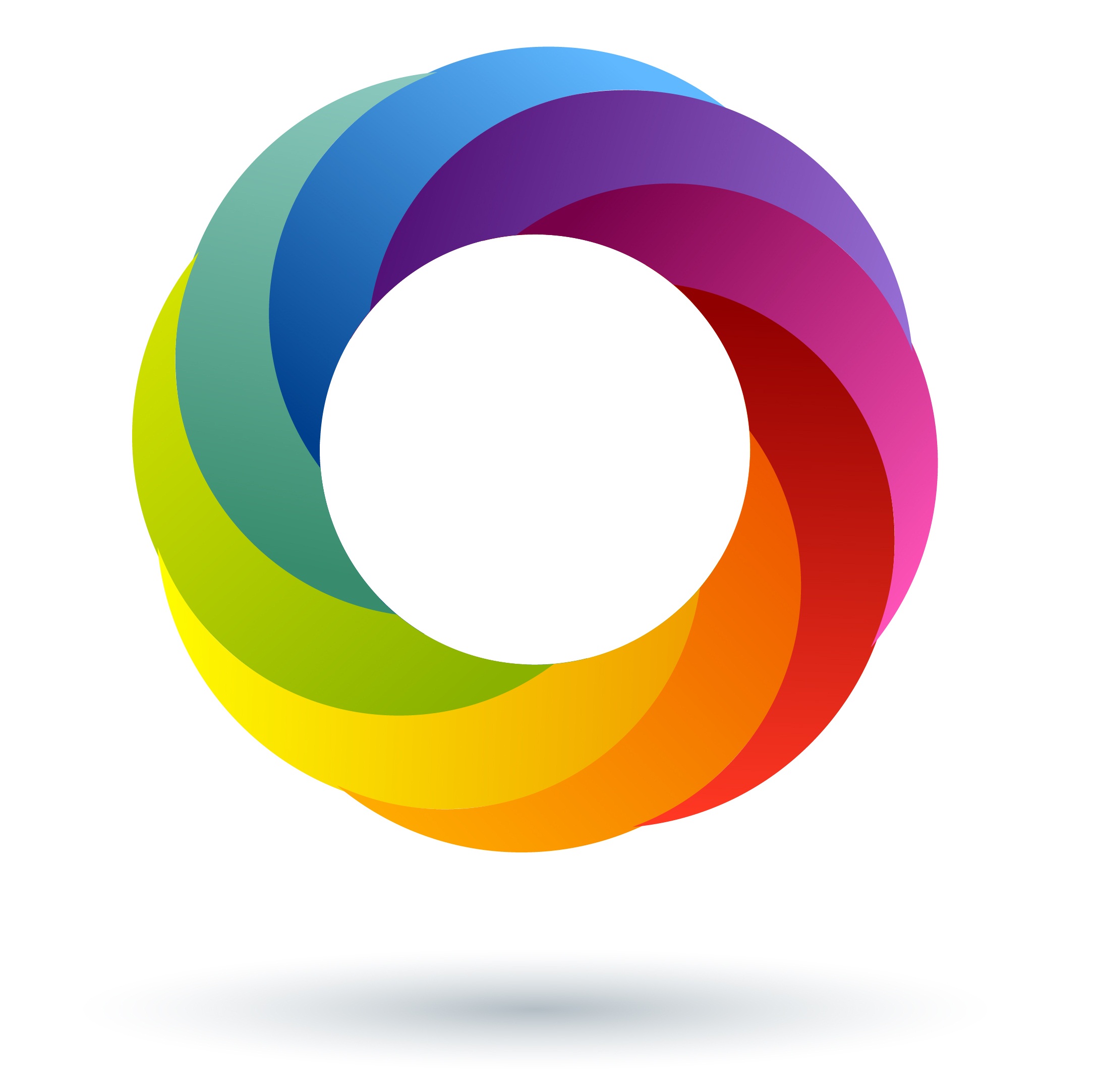 "WHAT”Questions do you have for me?”Thank You!
20